Системно-деятельностный подход как основа реализации новых образовательных стандартов
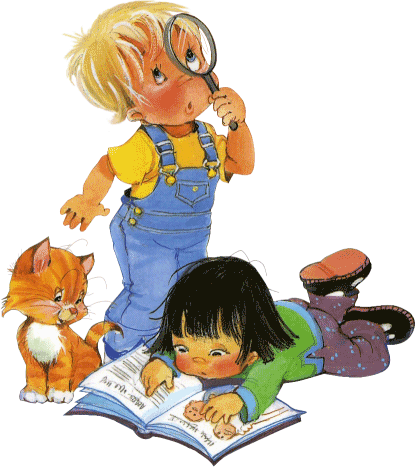 Подходы  к определению  целей в системе образования
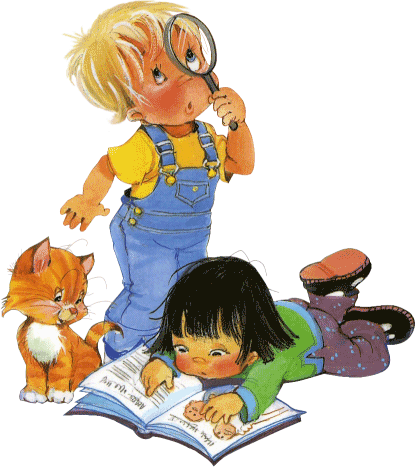 Методологические основы
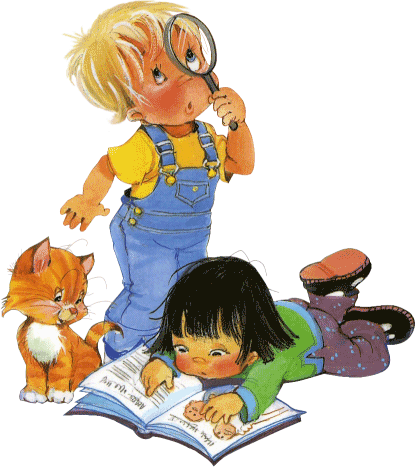 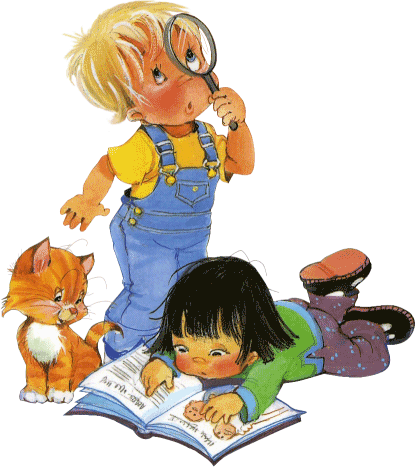 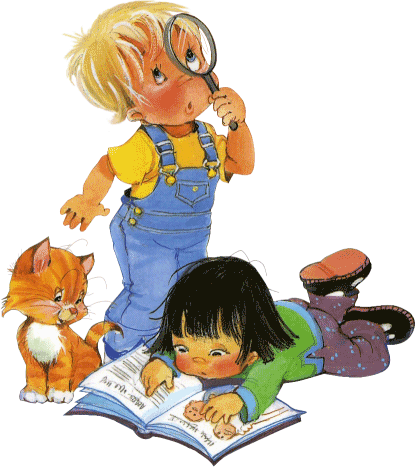 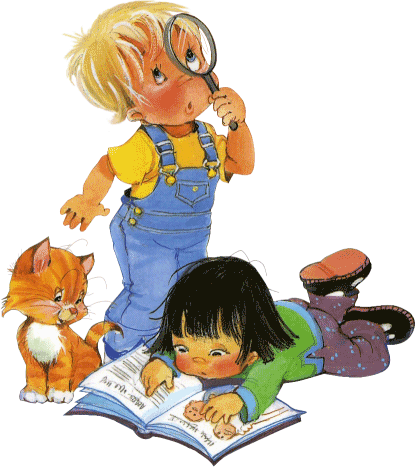 Психологи утверждают, 

что мы усваиваем в потоке информации
    
         30% того, что увидели;
         50% того, что услышали;
         70% того, что обсудили с другими;
         80%того, что испытали на собственном опыте;
          90%того, чему научили кого-нибудь.
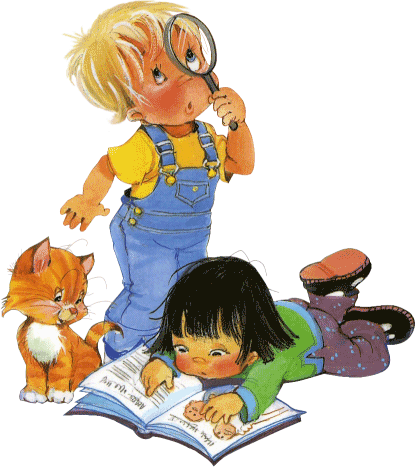 Структура урока 
с позиций 
системно - деятельностного    подхода.
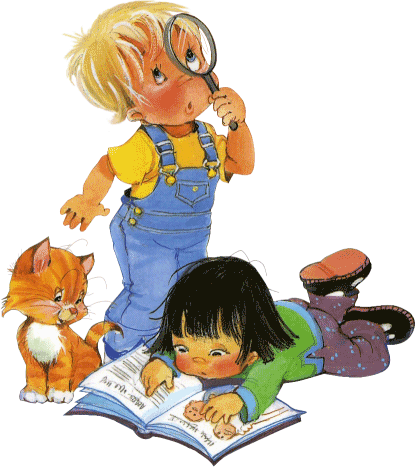 А-10. 
  Решение тригонометрических уравнений
КОНСПЕКТ    УРОКА.
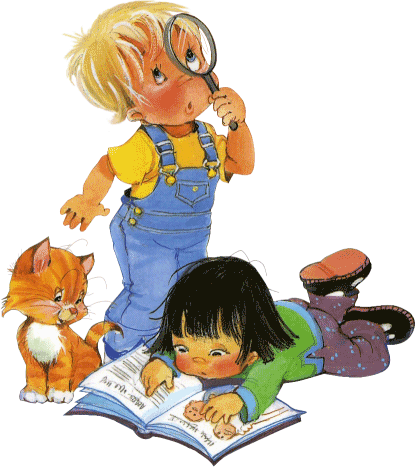 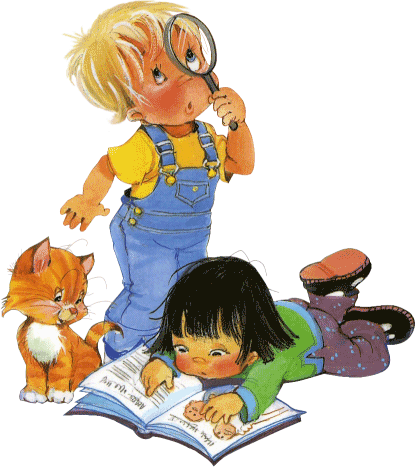 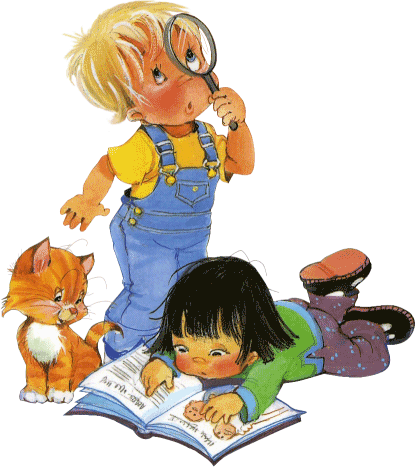 «Человек достигнет результата, 
                              только делая что-то сам...» 
                     (Александр Пятигорский (1929-2009),
 всемирно известный русский философ, востоковед, 
профессор Лондонского университета)
СПАСИБО   
ЗА   ВНИМАНИЕ!!!
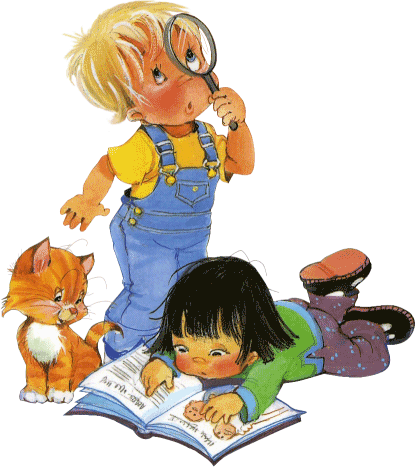